R.P.C. 1.1
Competence
A lawyer shall provide competent representation to a client.  Competent representation requires the legal knowledge, skill, thoroughness and preparation reasonably necessary for the representation.
2
3
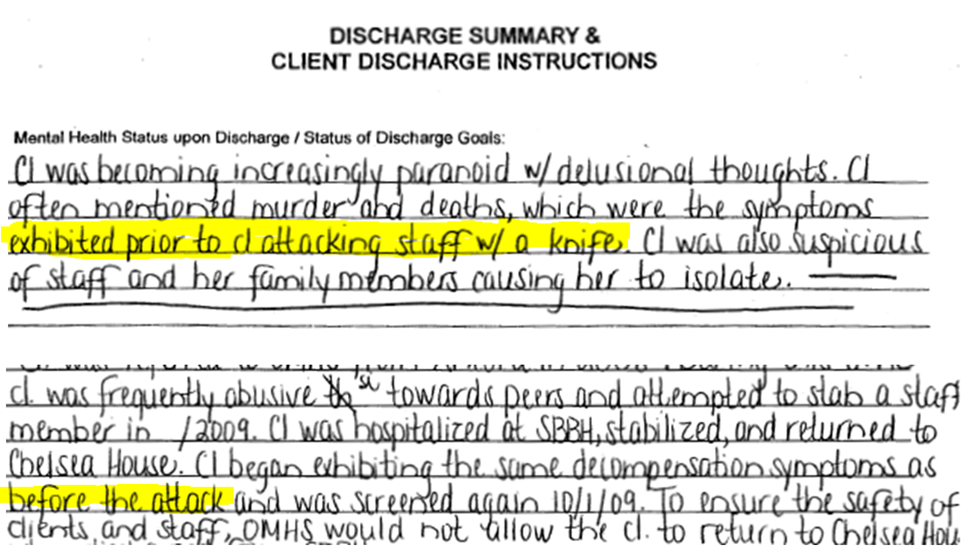 4
5
6